ITCR Collaborative Project: Integrating PANGEA and CNVnator
Kai Tan (U01 CA226187)
Alexej Abyzov (U24 CA220242)
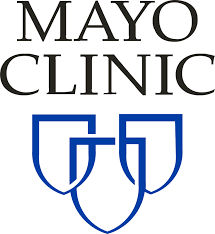 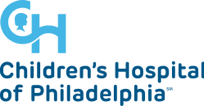 1
Vast majority of variants are non-coding
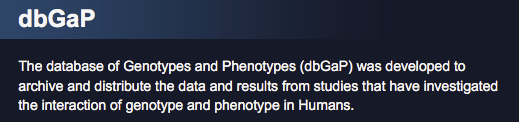 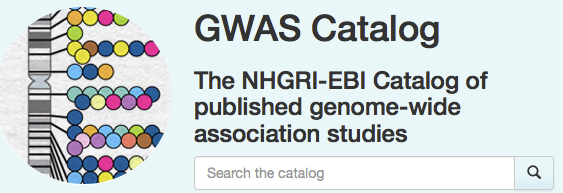 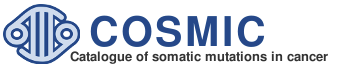 2
Genome in 3D
Chromatin Loops
(5kb resolution)
TADs
(10kb resolution)
Compartments
(50kb resolution)
Adapted from
Dekker et al, Nat. 2017;
Bonev & Cavalli, Nat. Rev. Genet. 2016
Interchromosomal
3
Many ways to break function of noncoding regulatory sequences
& small indels
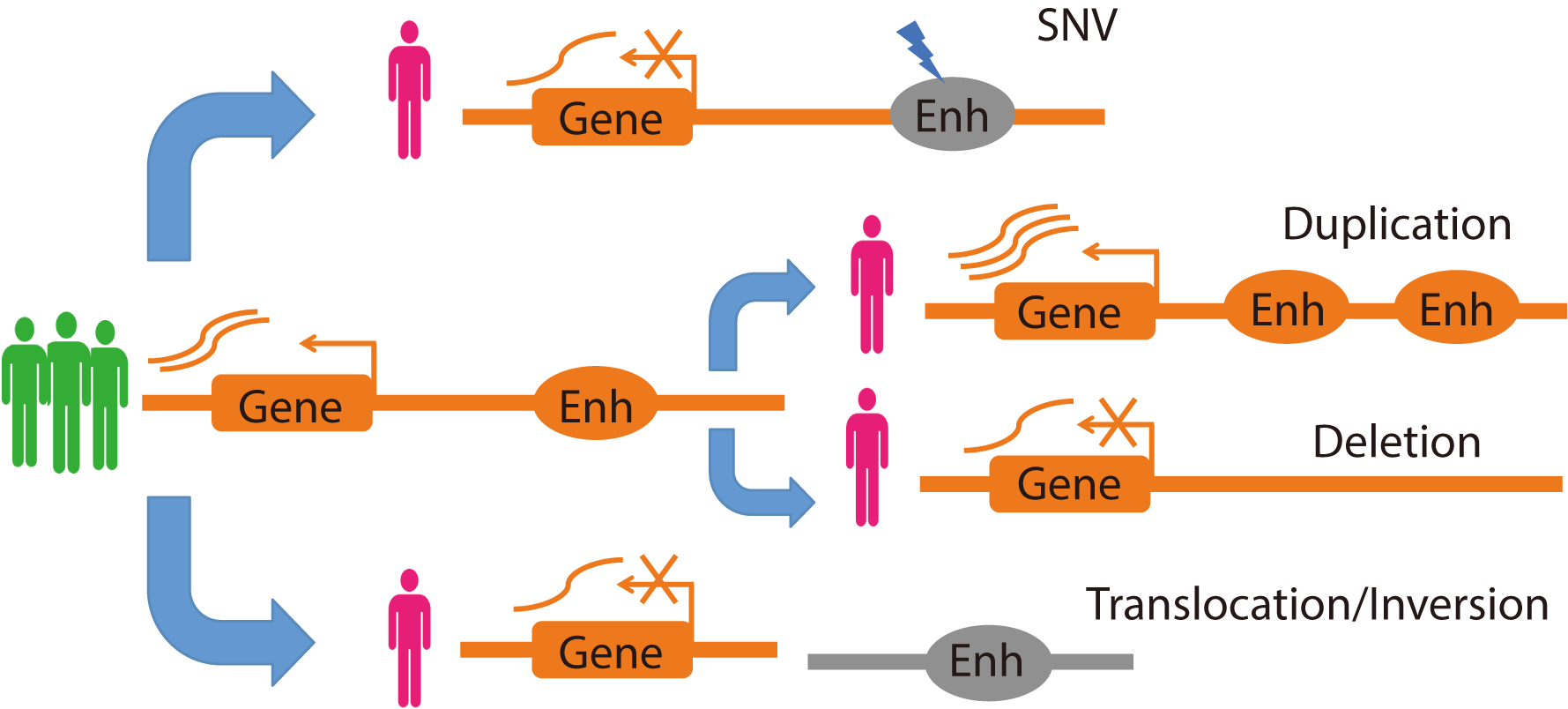 Cowper-Sal, Nat Genet 2012; Groschel, Cell 2014; Huang, Nat Genet 2014; Mansour Science, 2014; 
Lupianez, Cell 2015; Oldridge, Nature 2015; Franke, Nature 2016; Soldner, Nature 2016; Hnisz, Science 2016.
4
Tan U01 Project Overview
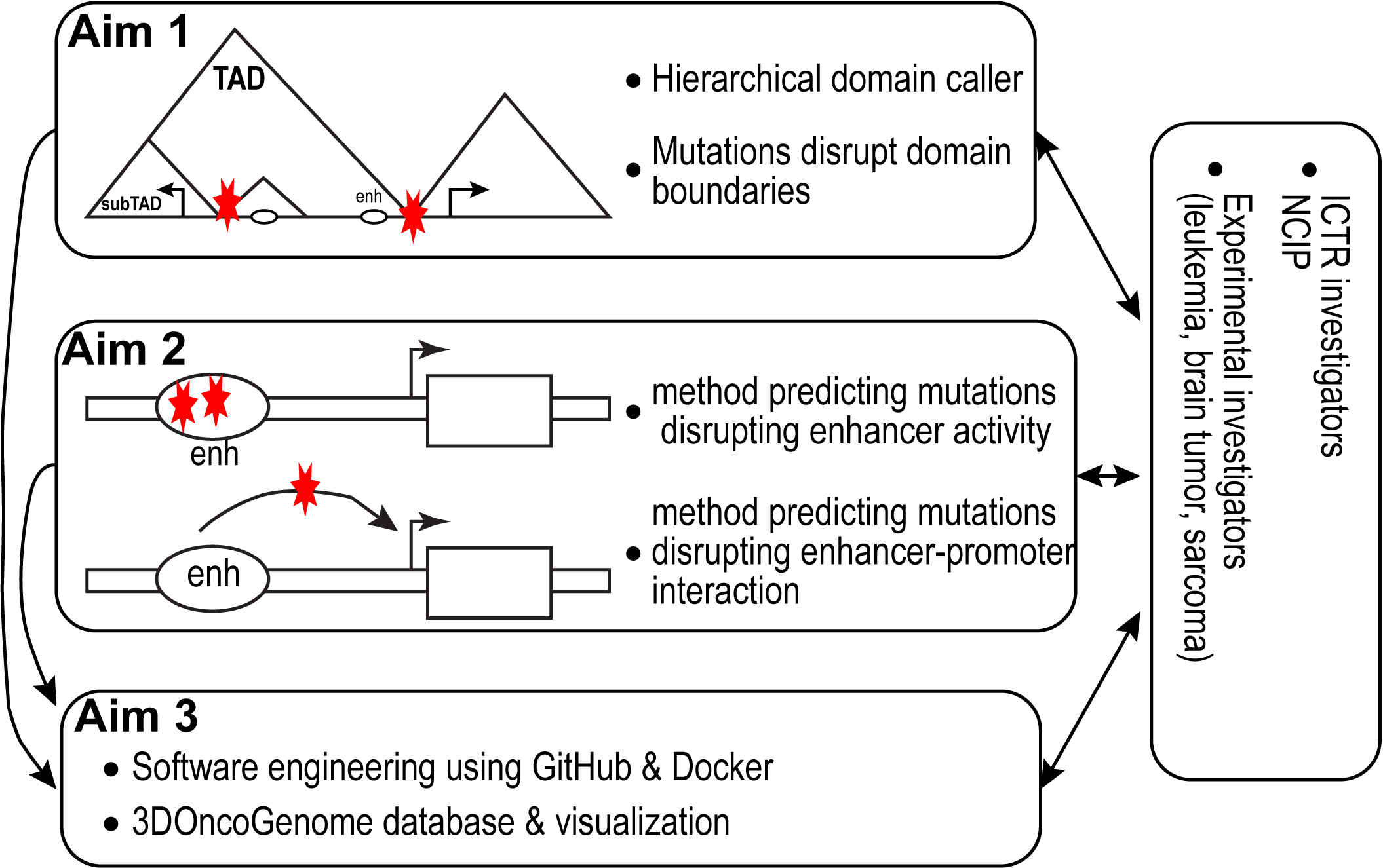 5
PANGEA: Predictive Analysis of Noncoding Genomic Enhancer/promoter Alterations
expression x noncoding mutation count matrix
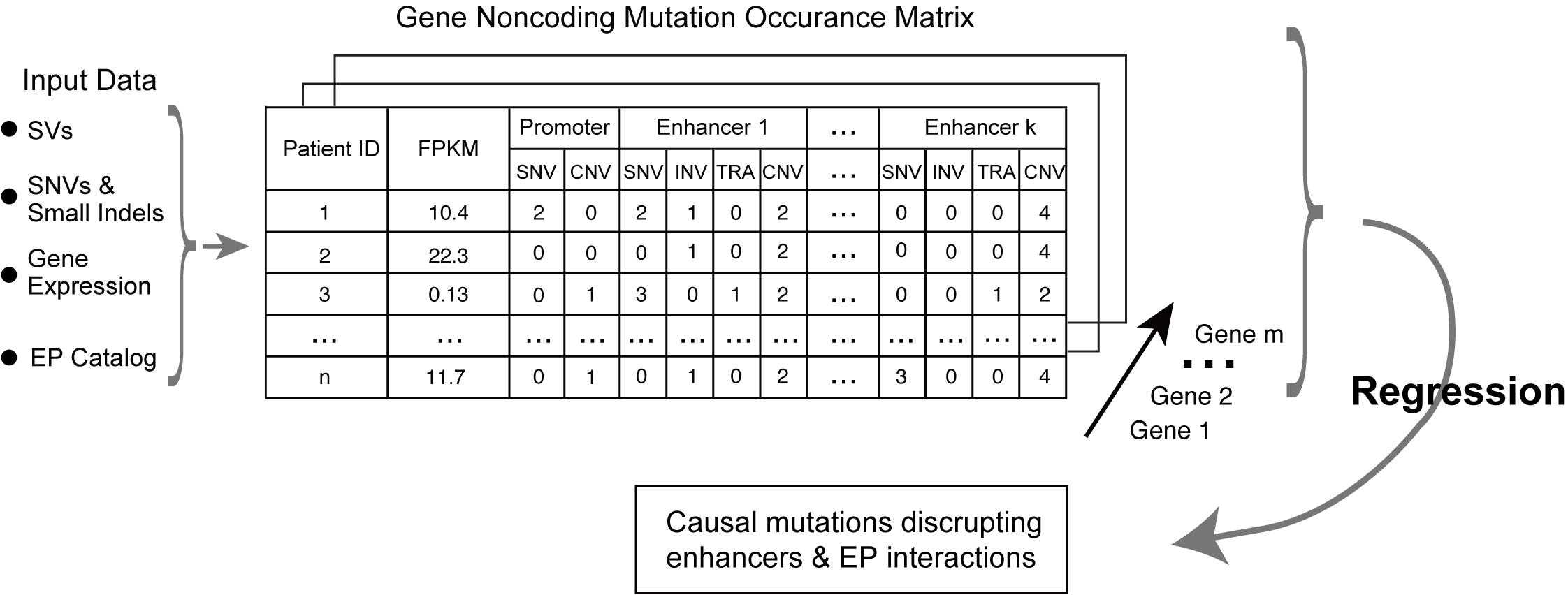 Weighted 
penalized
regression
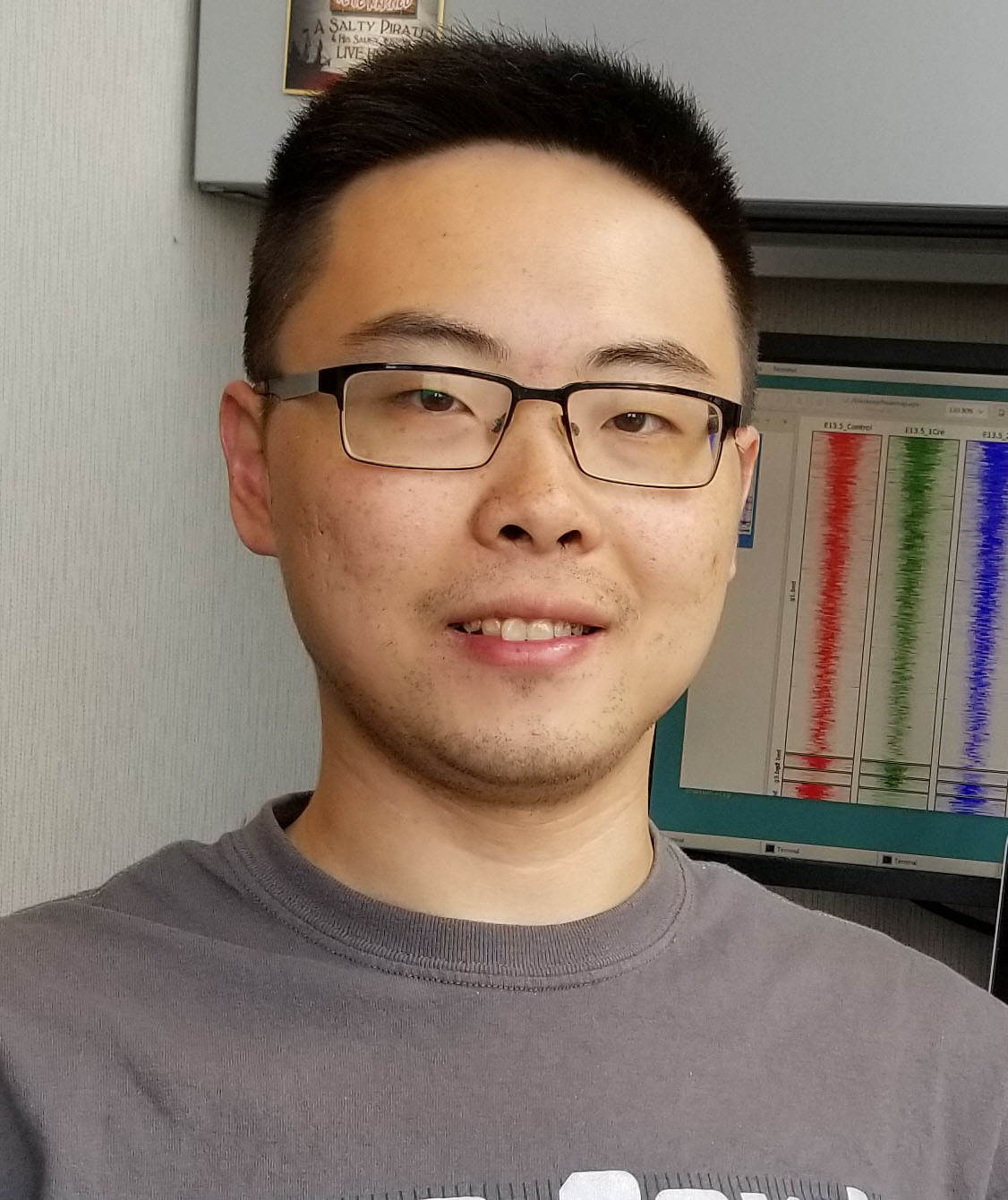 Software available @GitHub & ITCR informatics tool portal
Bing He
He et al. Science Adv 2020
6
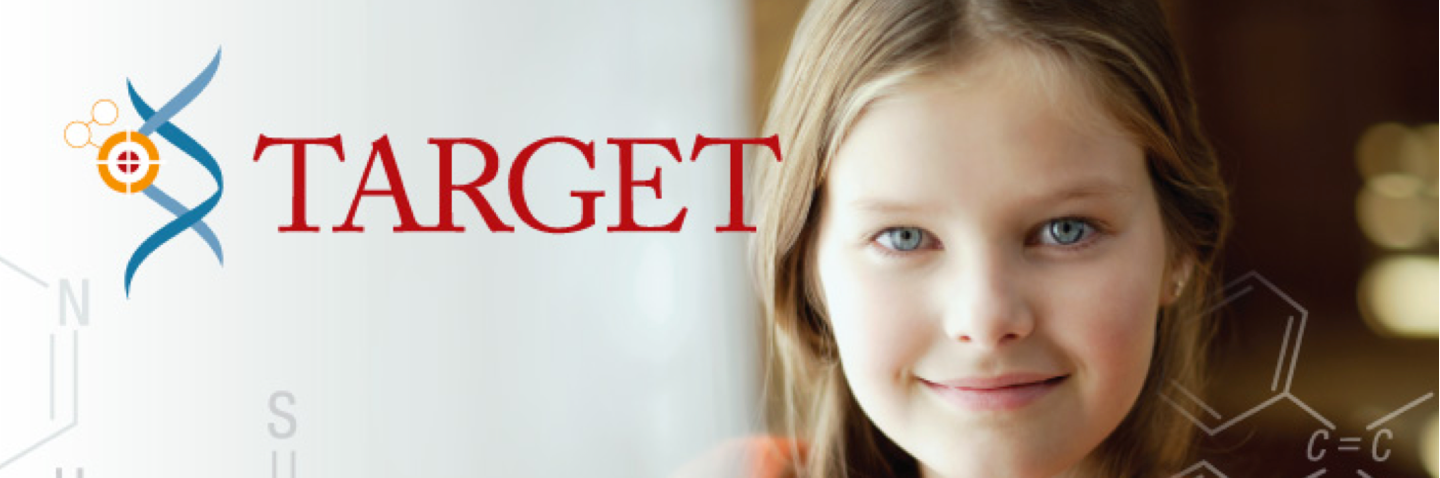 Therapeutically Applicable Research To Generate Effective Treatment
Matched WGS & RNA-Seq
153 patients
163 patients
53 patients
100 patients
32 patients
Cancer types
Acute lymphoblastic leukemia
Acute myeloid leukemia
Kidney tumor
Neuroblastoma
Osteosarcoma
7
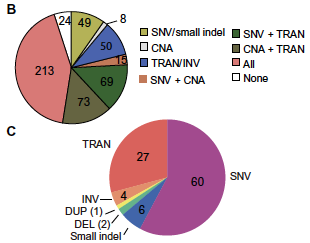 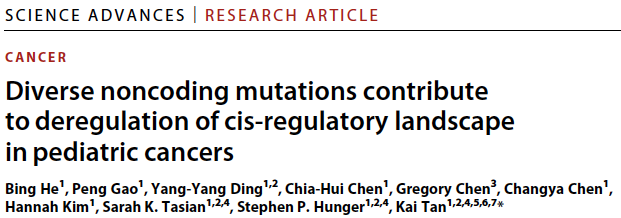 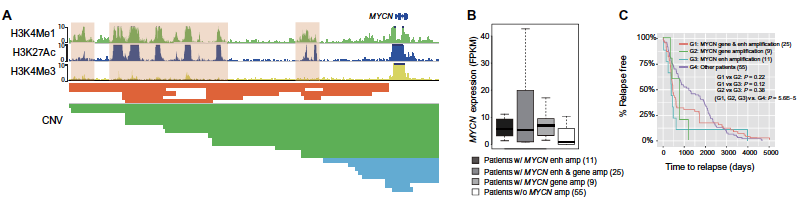 8
CNVpytor
9
CNVpytor: a Python extension of CNVnator
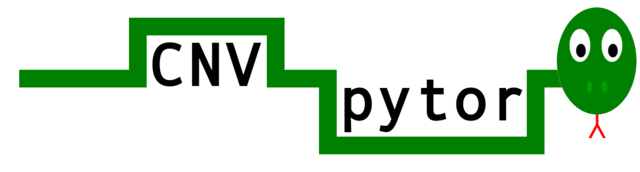 GitHub:https://github.com/abyzovlab/CNVpytor

HDF5 format to store data:
RD & BAF information .pytor file takes less than 50Mb
Interactive plotting command line interface with tab completion
Different plot styles and image formats
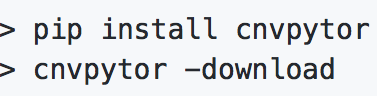 Easy to install

Can be used as python module with all functionalities

Can be used in Jupyter notebook
Installable in Colab Google
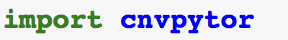 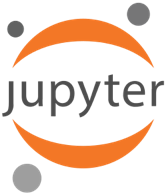 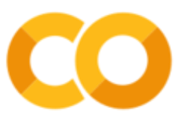 Suvakov et al. Biorxiv 2021.01.27.482472
10
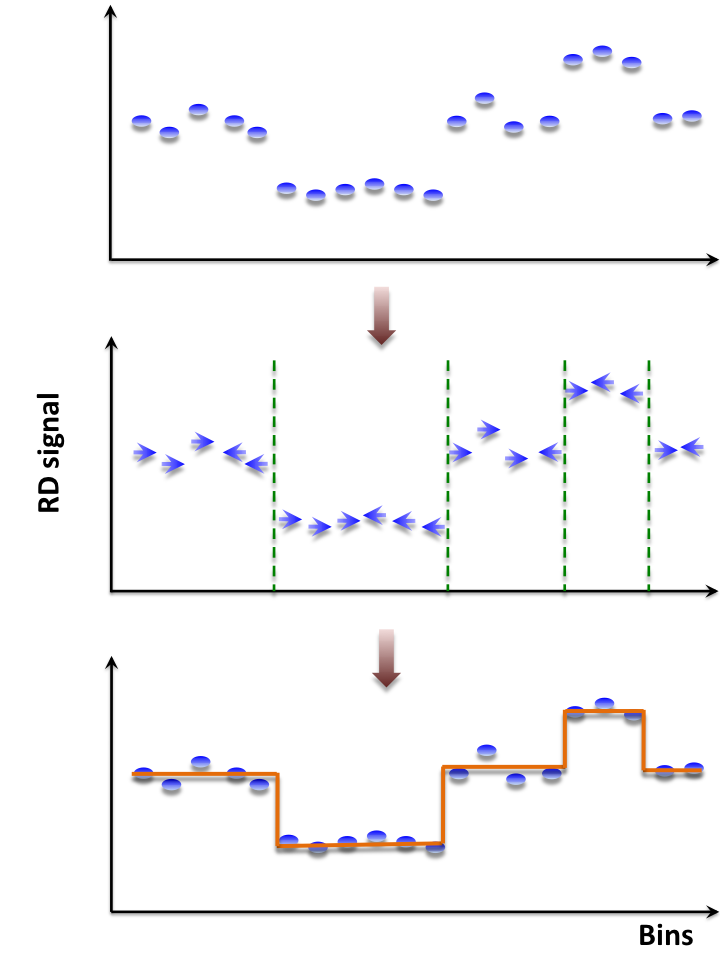 CNVnator: mean-shift approach
Derived from image-processing applications
For each bin, attraction (mean-shift) vector points the direction of bins with most similar RD signal
Not model-based, with minimum assumptions and parameters
Local segmentation
No prior assumptions about number, sizes, frequency and density of CNV regions
Achieves discontinuity-preserving smoothing
Highest sensitivity to find CNVs detected by aCGH and fosmid end sequencing
Abyzov et al., Genome Research, 2011
Mills et al., Nature, 2011
11
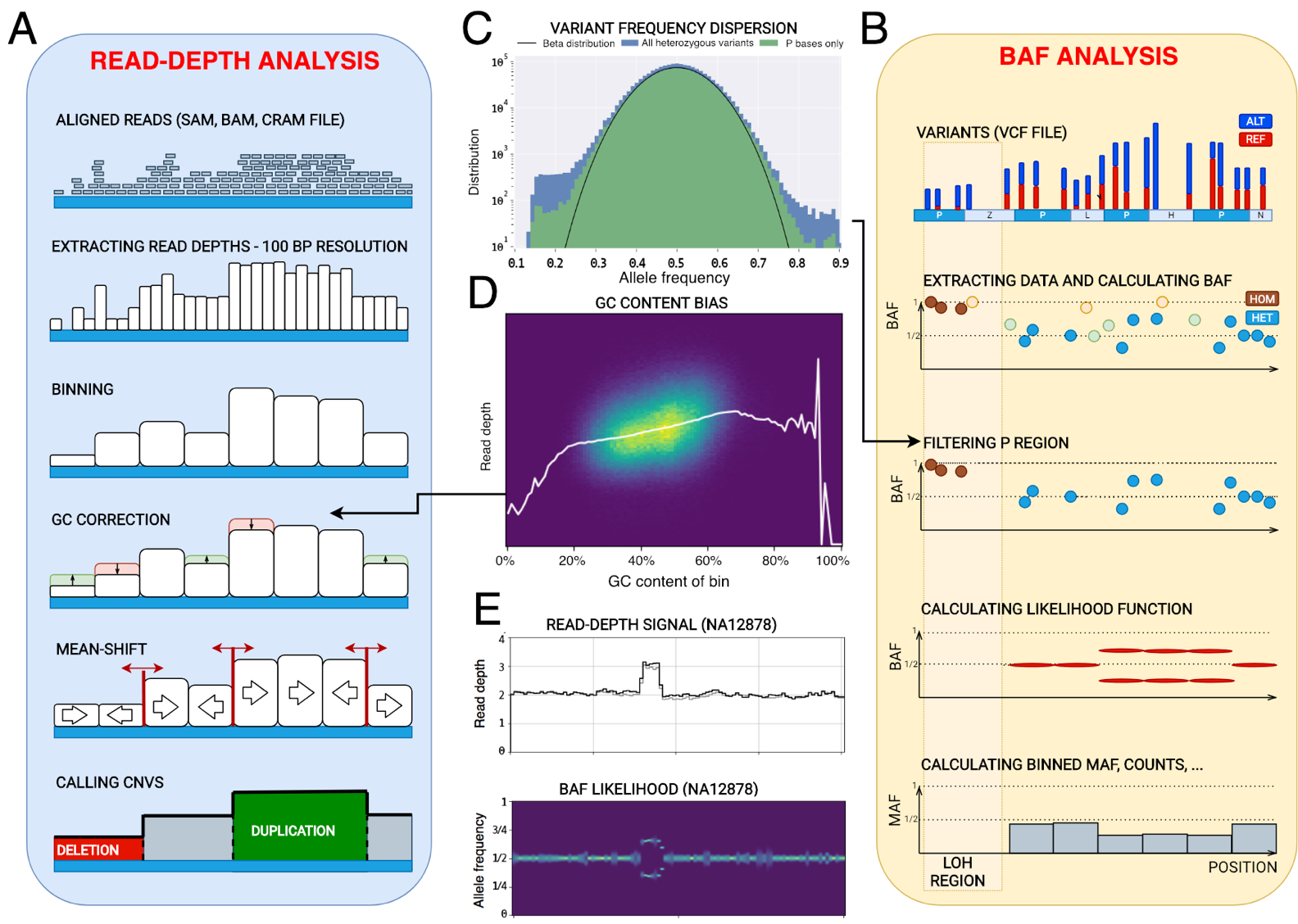 CNVpytor
12
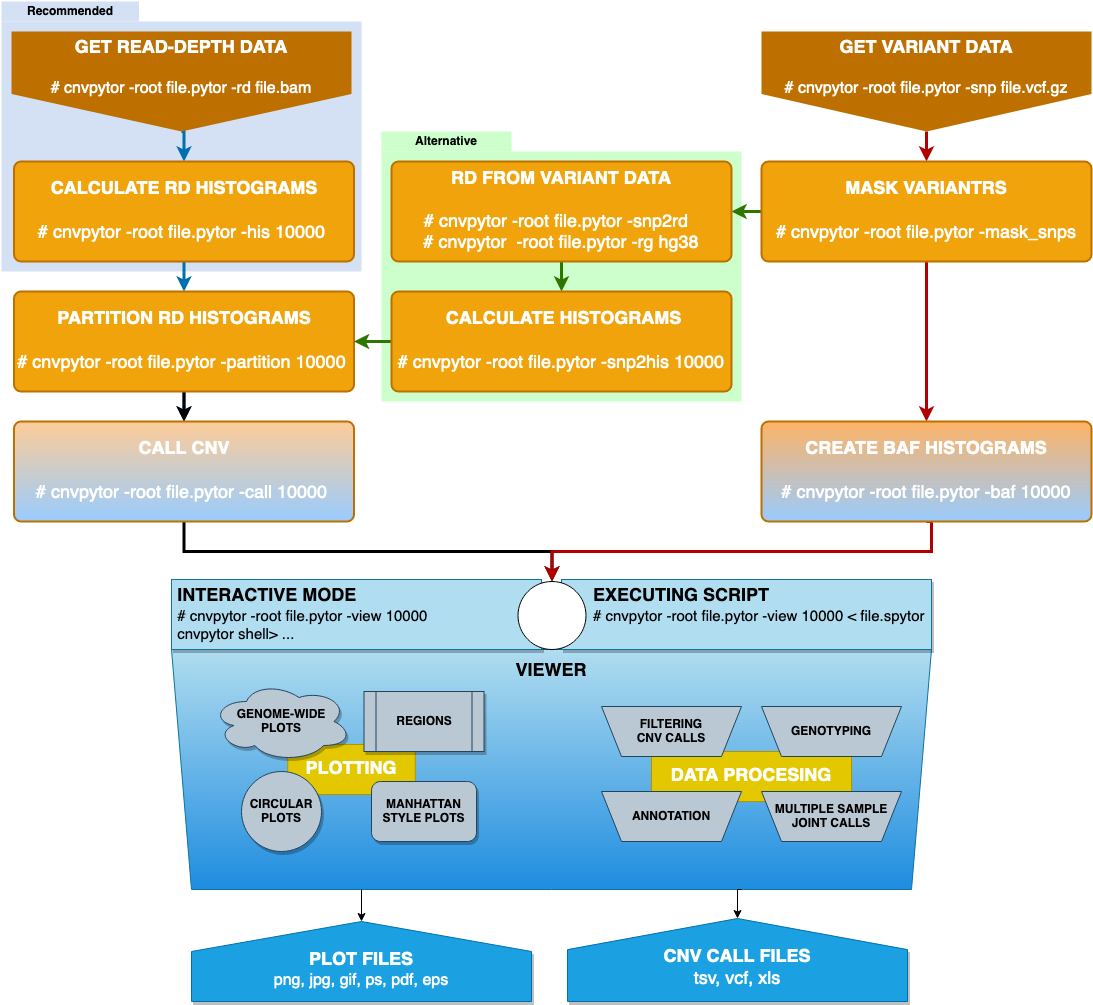 Usage
13
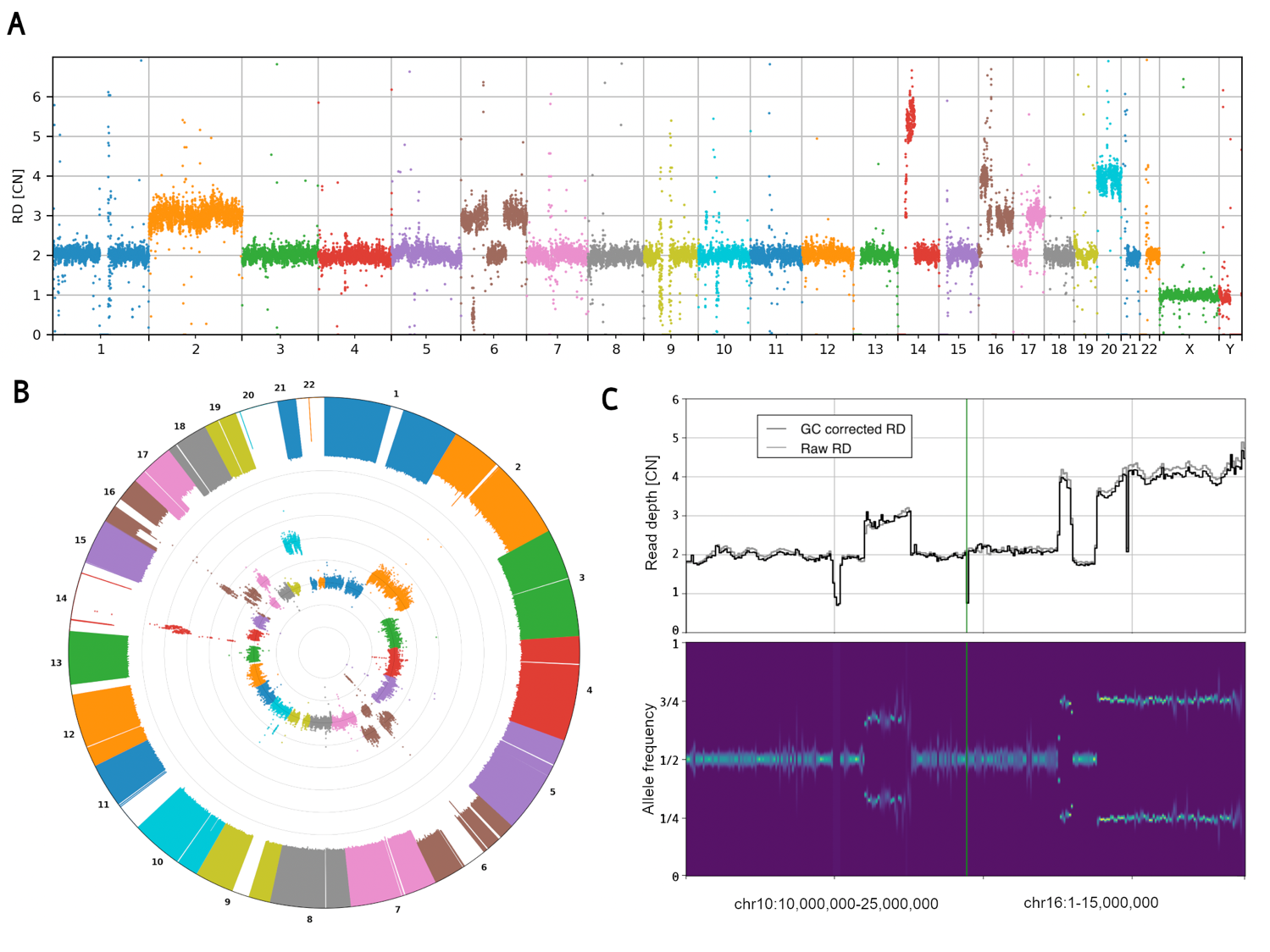 Example
14
Aims of collaborative project
Aim 1: Develop NoncodeCNA that combines CNVnator and PANGEA for annotating risk CNAs that disrupt cis-regulatory sequences.
Aim 2: Incorporate the analytic functions of NoncodeCNA in the 3DOncoGenome database.
15
Risk CNVs predicted by PANGEA & visualized by CNVnator (neuroblastoma)
16
Risk CNVs predicted by PANGEA & visualized by CNVnator (osteosarcoma)
17
3DOncoGenome Database
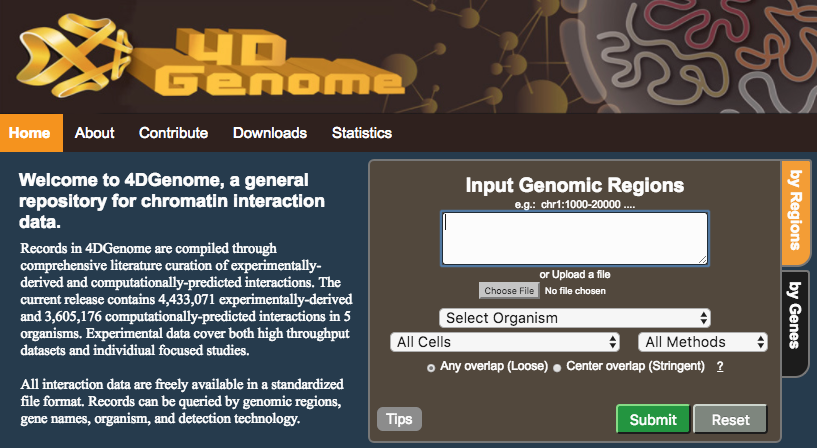 Teng et al. Bioinformatics 2015
18
Future work
Develop NoncodeCNA software package that uses CNVpytor as the default CNV caller.

Incorporating the genome viewer function of CNVpytor in 3DOncoGenome.
19
Acknowledgement
Funding
Mayo Clinic

Milovan Suvakov
Arijit Panda
CHOP

Bing He
Peng Gao
Chia-hui Chen
Steve Hunger
Sarah Tasian
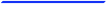 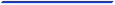 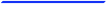 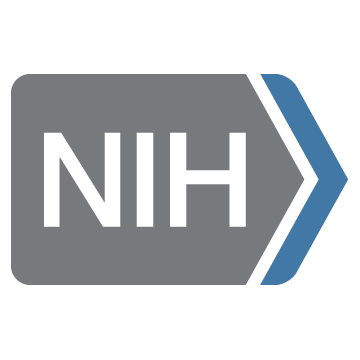 ITCR U01 CA226187
ITCR U24 CA220242
20